Gerendás        Reggeli áhítat          2018.10.08.
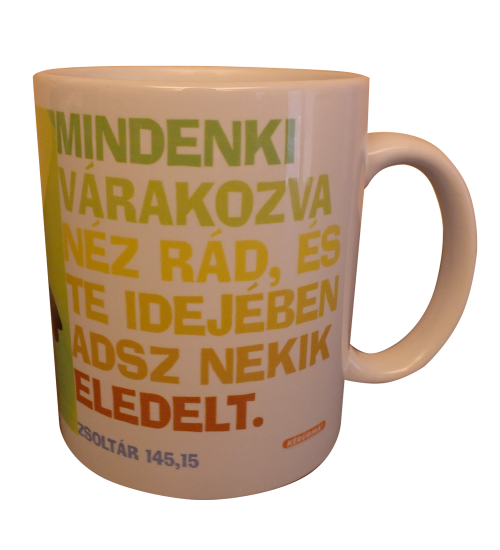 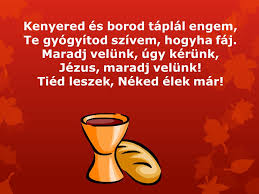 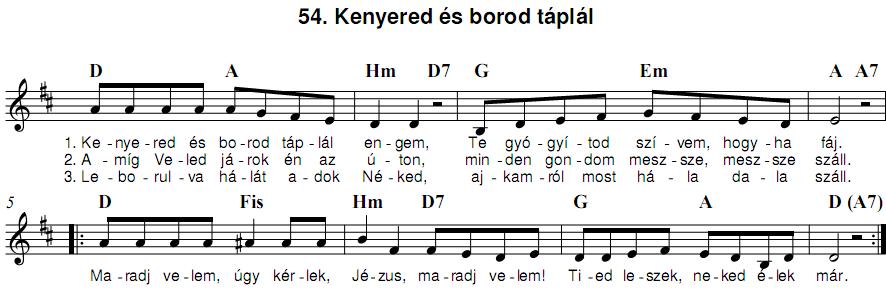 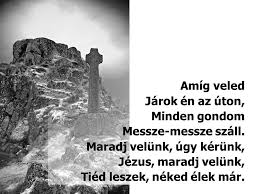 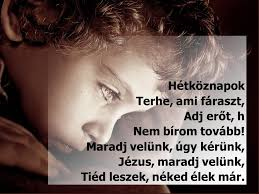 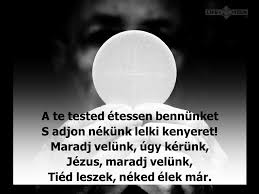 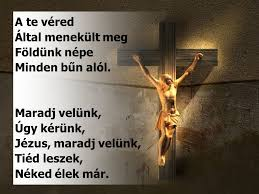